Milky Way – Andromeda Dark Matter Halo Velocity Dispersion Profiles
Aidan DeBrae
NASA Space Grant Intern
Mentor: Dr. Peter Behroozi
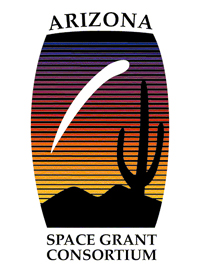 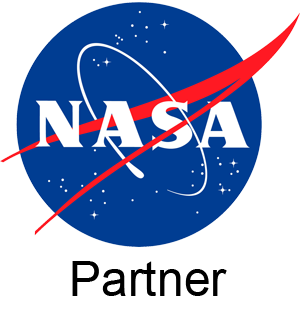 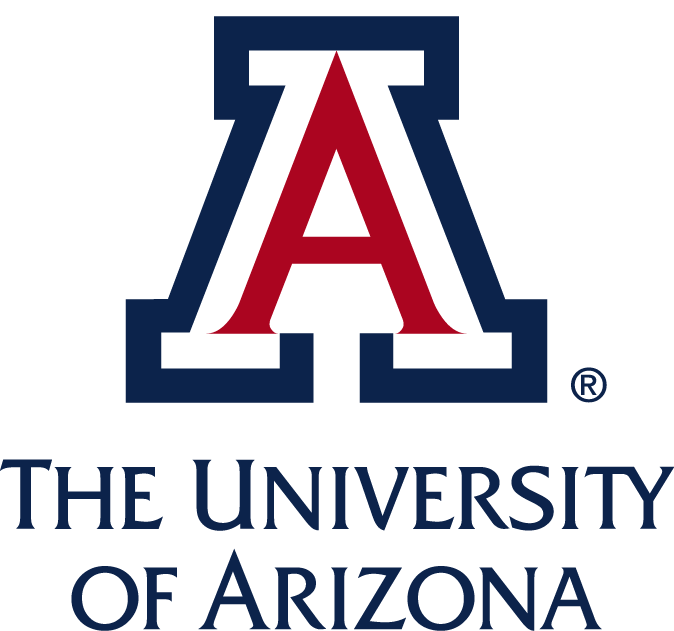 Dark Matter
Dark matter comprises most of the matter in the universe

Dark matter does not absorb or emit light

Dark matter cannot be detected 

Dark matter does interact via gravity
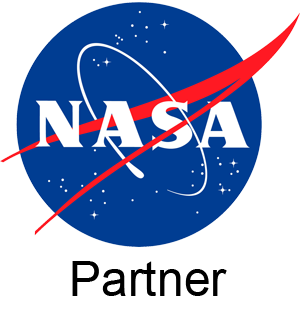 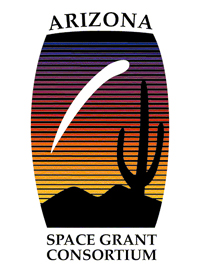 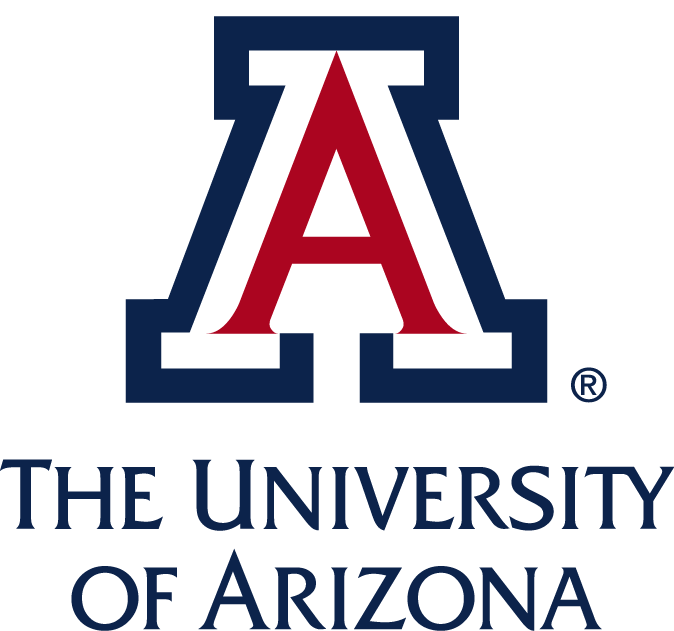 Dark Matter
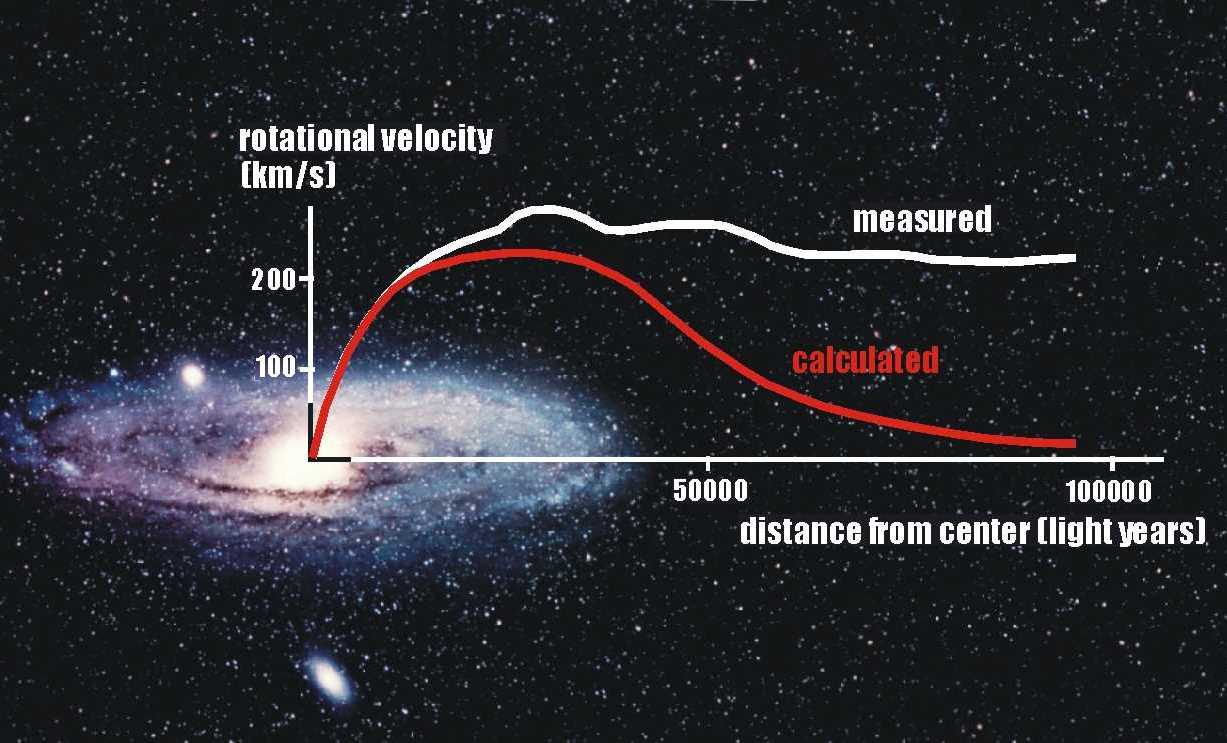 Credit: Queens Uni.
The rotation curves of galaxies indicate the presence of dark matter
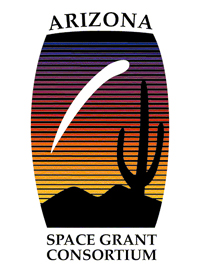 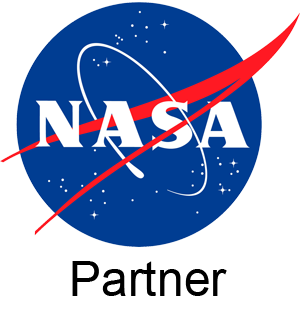 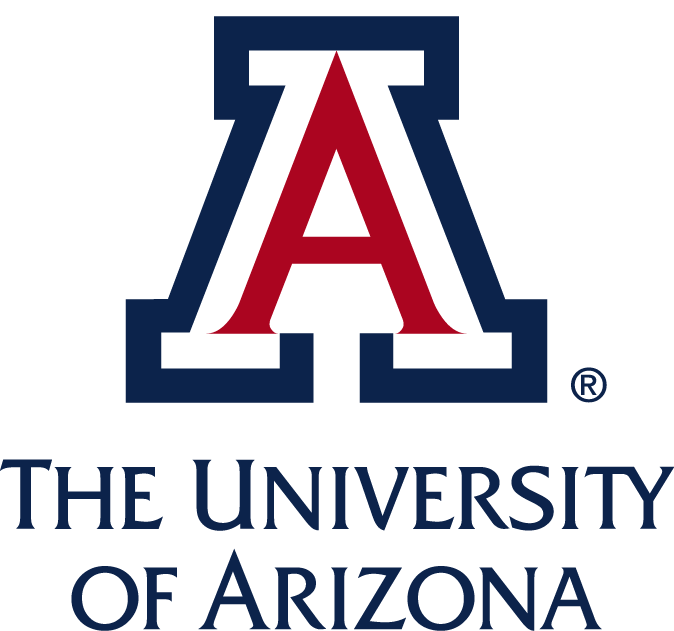 Dark Matter Halos
Dark matter density structure 

Dark matter halos envelope galaxies and clusters

The properties of the dark matter halo could provide insight about the gravitational influence it has over the galaxy
Credit: Springel et al. (Virgo Consortium) & Max-Planck Institute for Astrophysics
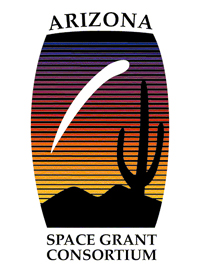 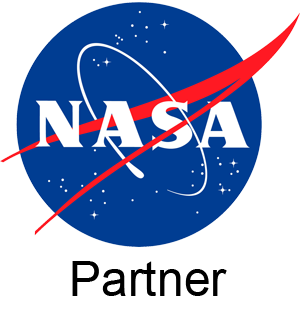 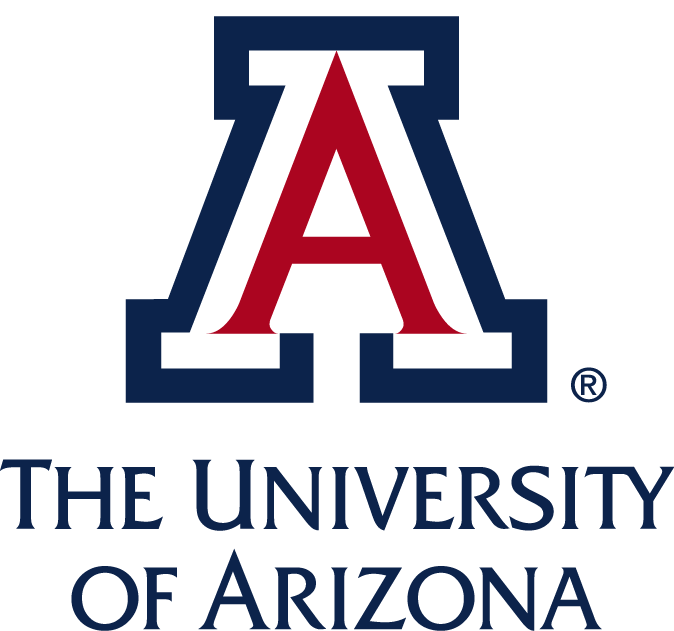 Velocity Dispersion
The virial mass theorem is applied to dark matter halos to estimate their mass

We can estimate the mass of a halo and consequently the gravitational potential after constructing the velocity dispersion profile 

The velocity dispersion profile of a dark matter halo is of great interest for direct detection experiments
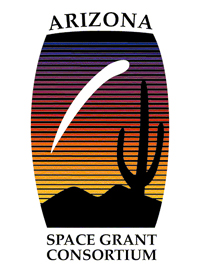 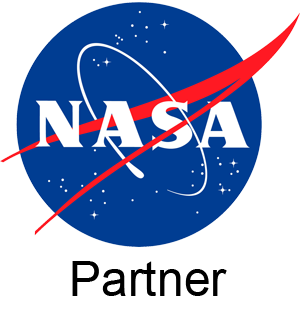 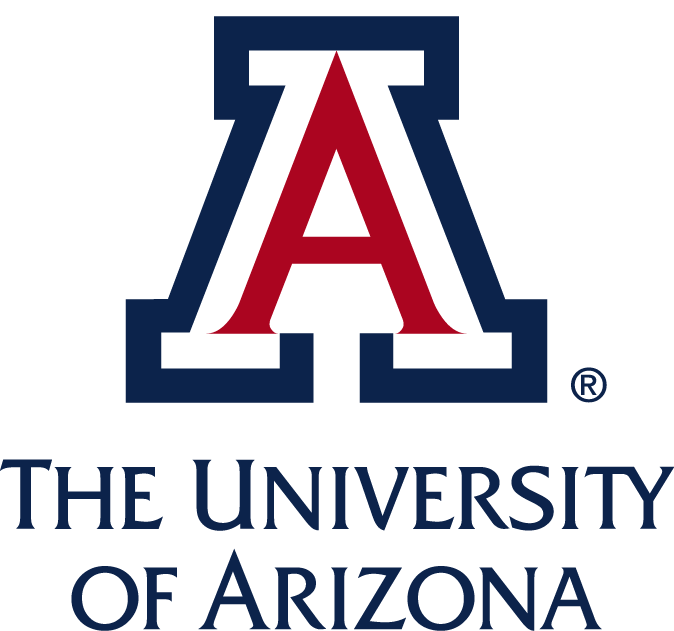 Cosmological Simulations
A simulation of the universe is constructed based off our current knowledge and predictions

We can investigate the properties of dark matter halos within these simulations
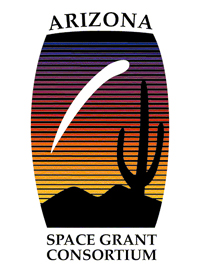 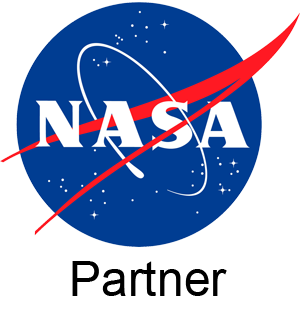 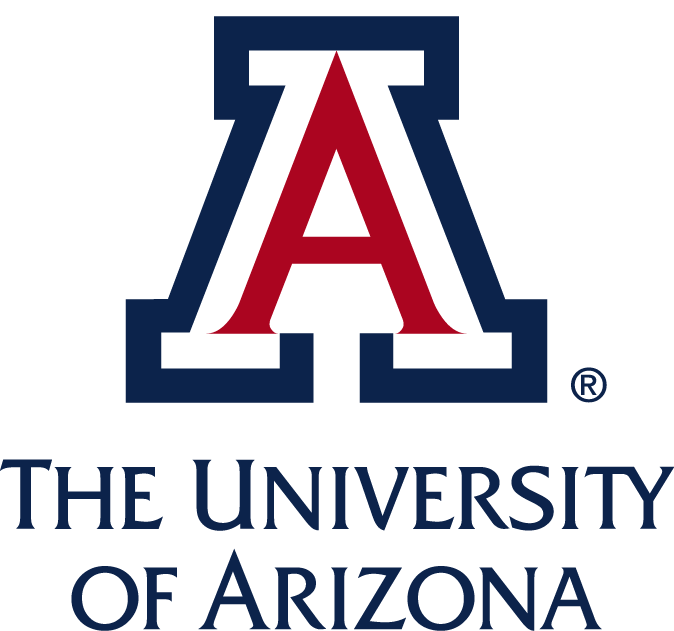 MW-Andromeda Dark Matter Halos
We find dark matter halos in the simulation that are consistent with the dark matter halos that should exist around both galaxies 

The criteria for choosing the halos is mass, distance, and velocity (radial & tangential) like the Milky way and Andromeda
Credit: Dirk Hoppe & Encyclopædia Britannica
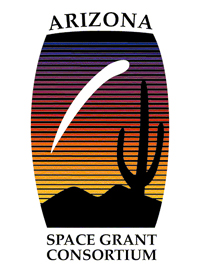 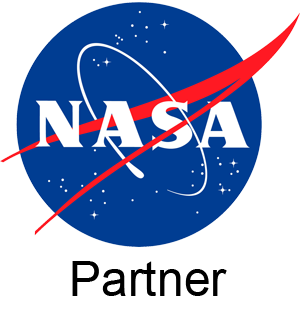 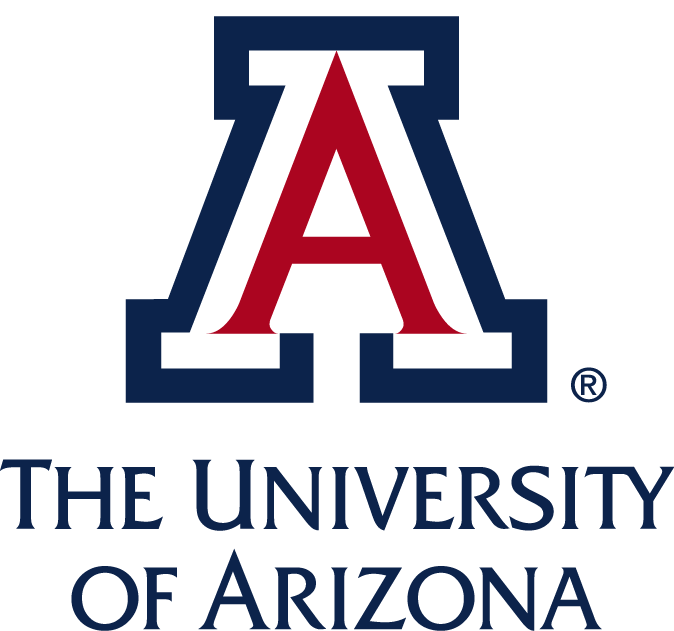 Velocity Dispersion of Milky Way & Andromeda
Once we’ve found dark matter halos that satisfy our criteria, we can find all the neighboring dark matter particles and construct a velocity dispersion profile
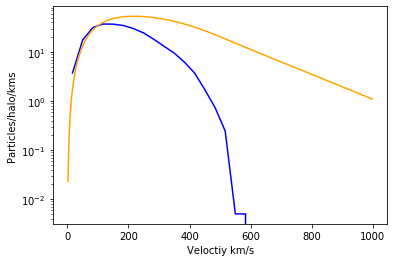 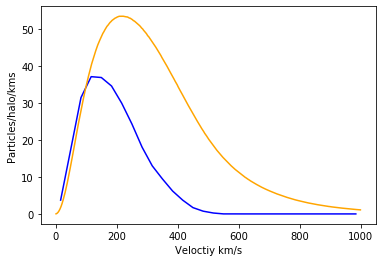 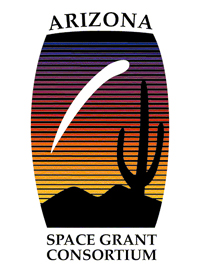 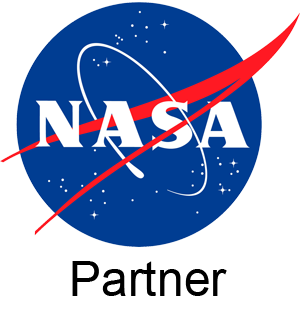 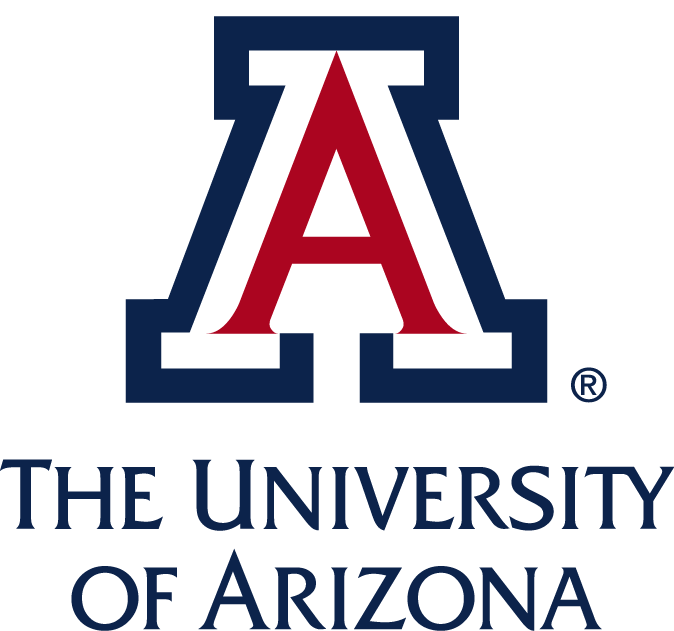 Results
The preliminary velocity dispersion profile constructed in our analysis indicates that dark matter particles move slower in the MW-Andromeda system 

If the particles move slower in the presence of Andromeda, this means it will be harder to detect dark matter particles in direct detection experiments
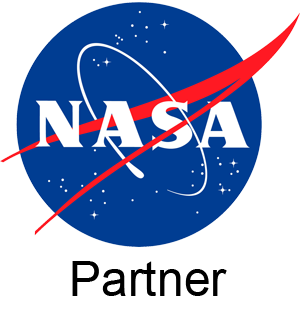 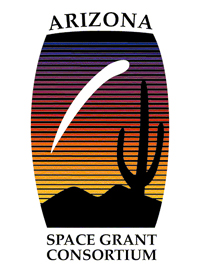 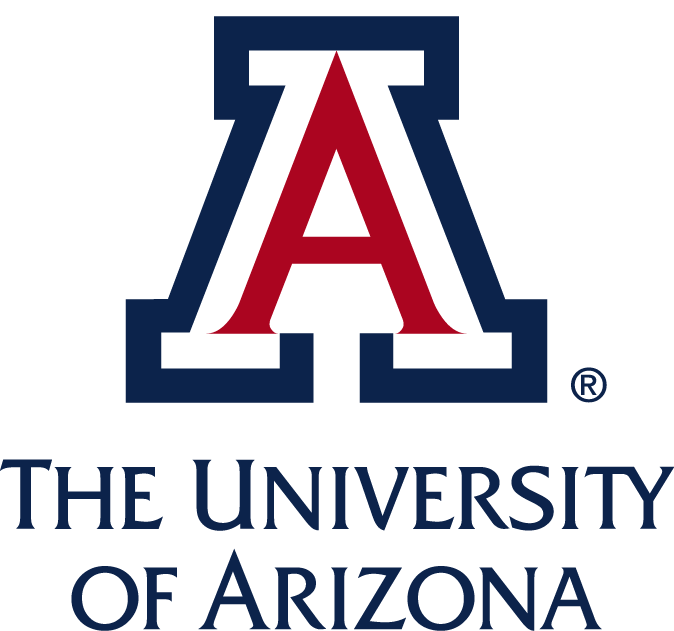 Thank you
Dr. Peter Behroozi 

University of Arizona Astronomy Department

NASA & The Arizona Space Grant Consortium
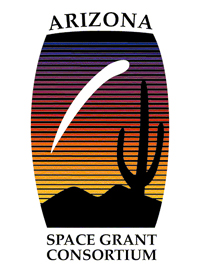 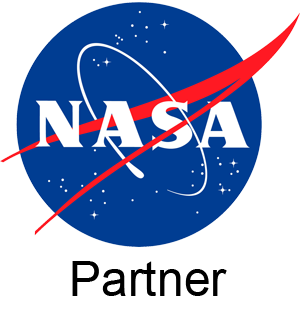 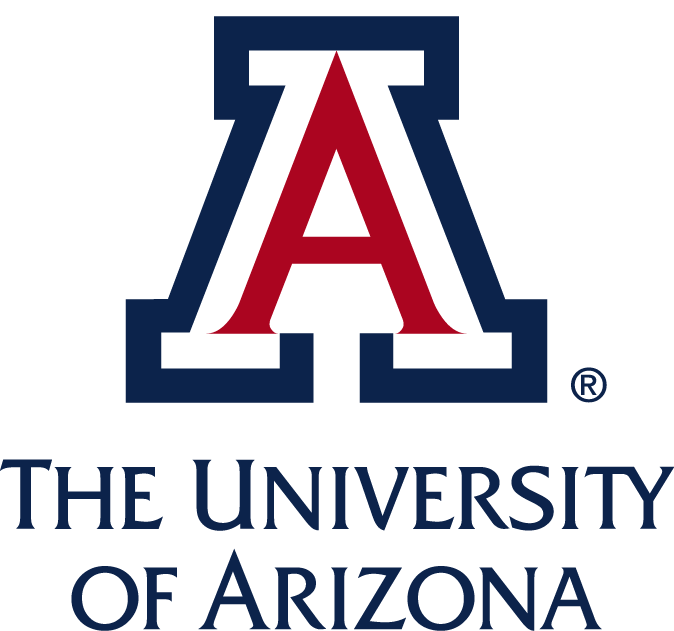